Part II. Critical Reading
Overview
Critical reading strategies
Contextualizing the text
Questioning the subject
Reflecting upon the content
Evaluating arguments 
Making inference
Reading comprehension Vs. critical reading 
4.  Examples
1. Overview
“Critical reading involves presenting a reasoned argument that evaluates and analyses what you have read.”

b. “Critical reading lies in assessing the extent to which writers have provided  adequate justification for the claims they make.” 
Tran Quang Ngoc Thuy ( 2017)
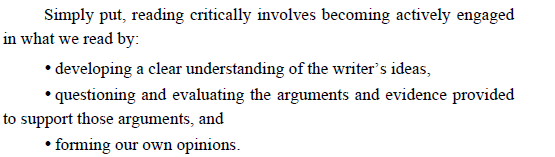 Example
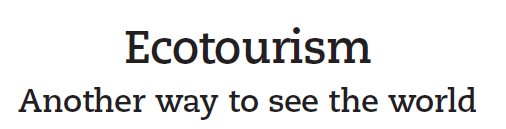 1. Critical reading strategies
Contextualizing

Understanding the historical, biographical and cultural context of the text
Identifying the writer’s approach of writing (local or universal)
Being aware of the writer’s values and beliefs
Example
The teacher assigns a text and ask students to answer a set of contextual questions to help them read critically
Historical context
When was the text written ?
What were the main events (national and international) of that period that could have affected the writer to write the text?
Biographical context
Who is the writer?
What school of thought he/she advocates?
Does the writer have a reason for writing (political, religious, propaganda)
Is  the text’ perspective specific or general, local or universal?
 Cultural context 
What is the type of culture shown in the text (conservative, open) ?
What are the values and ethics conveyed in the text?
Then, the teacher can ask students to:
Write/tell/record their impression of the arguments made in the text

Discuss the info they have learned and the way they have managed to approach it

Express the way they can relate to the text (experience)
b. Reflecting
Does the text express something of personal interests?

How is the content related to your beliefs, values and morals?

Can you find any similarities/differences between the writer’s experiences and yours?
c. Evaluating
Writers consider their assumptions as true assertions
Critical reader  should not accept anything as facts, but as arguments that needs to be evaluated
To evaluate an argument and accept it, the critical reader must find consistency between the claim and the support (no contradiction)

  In class, the teacher can assign a text for reading with these set of critical reading strategies:

Identify the claim and the support 
discuss whether the argument is well-made or well-reasoned. 
Is the evidence or support used convincing?
Is the argument logically made – is the evidence connected to the claim being made? 
Are they convinced by the arguments the author is making? Why or why not?
d. Making inferences
Understanding what the author does not explicitly state
 The reader needs to find small dues that lead him to infer (making conclusions/deductions)
 Making connections between the text and the readers’ own schemata
    Spears (1999) described inference as“ a statement about the unknown based the known” (p. 81).
Maxims of truthful communicationLarking, M.(2017). Critical Reading Strategies in the Advanced English Classroom. APU Journal of Language Research Vol.2, Japan
If an author contravenes any of these four maxims, a critical reader may be able to make inferences about an author's motivations and critique the efficacy of their argument.
Reading comprehension vs. critical reading
Examples